Књижевност-уметност-асоцијација
Пројекат школа:
ОШ”Карађорђе” Г.Матејевац, 
ОШ”Бубањски хероји” Ниш, 
СШ “Школа моде и лепоте” Ниш                                                          

Наставник ликовне културе: Ана Ристић, ОШ”Карађорђе” Г.Матејевац
Наставник ликовне културе: Ивана Вујић, ОШ”Бубањски хероји” Ниш 
Професор књижевности: Радмила Николић , СШ “Школа моде и лепоте” Ниш
Циљ пројекта
Развој одговорности за заједничка постигнућа кроз реализацију пројекта који подстиче развијање  компетенција за целоживотно учење, естетичку компетенцију и сарадњу.
Исходи
Ученици ће бити у стању да:
Препознају повезаност различитих форми  и средстава уметничког изражавања
Повезују кључне појмове у називу књижевног дела са илустрацијом
Трагају за идејом која би најадекватније објаснила назив књижевног дела на  илустрацији/цртежу
Учествују у заједничким активностима на конструктиван, одговоран и креативан начин афирмишући дух међусобног поштовања, равноправности, солидарности и сарадње
Повезују уметничка и културна дела са историјским , друштвеним и географским контекстом њиховог настанка. 
Наведу која илустрација припада ком књижевном делу
Наведу ауторе књижевног дела
Одреде којој књижевној врсти и епохи припада
Пронађу и асимилује нова знања и вештине, користећи предходно учење, школско и ваншколско искуство.
Вреднују значај свог доприноса
Продукти пројекта
Продукт(и) пројекта
Улога ИКТ-а у пројекту
Дужина трајања пројекта
ППТ презентација задатка намењена ученицима основне школе за предмет ликовна култура, 
радови ученика/илустрације назива књижевних дела, 
поруке са одговорима на часу српског језика и књижевности
настава ликовне културе одвија се на платформи google classroom, 
настава српског језика и књижевности одвија се на виберу, 
кратки филм са продуктима рађен је у апликацији Video show
-    4 школска часа
Активности ученика током  пројекта
Осмишљавају и реализују илустрацију/цртеж
  Наводе која илустрација припада ком књижевном делу, епохи и  роду
  Наводе ауторе књижевних дела 
  Вреднују резултате процеса и пројекта
Активности наставника током  пројекта
Пажљиво планирају и припремају  пројектну наставу (одређују циљ)
   Прате, пружају подршку и мотивишу током целог процеса
   Планирају активности које доводе до остваривањa циљева
   Припремају материјал за задатке: ППТ презентацију, кратак филм
Начин презентације пројекта
Након реализације пројекта снимиће се кратак филм са продуктима. Филм ће бити постављен на you tube каналу и на званичним страницама школа.
Реализација пројекта
Одабир књижевних дела која су обрађивана у оквиру наставе српског језика и књижевности у основној и средњој школи
Израда презентације за час ликовне културе са одабраним називима књижевниих дела
Подела ученика у 2 групе (I основна школа, II средња школа)
Постављање презентације у гугл учионицама ученика V, VI, VII разреда основних школа уз објашњење задтка, пројекта
              I група: 
                - Ученици гледају презентацију са насловима књижевних дела
                - Бирају дело које ће илустровати
                - Осмишљавају и реализују илустрацију/цртеж
5.      Одабир најуспешнијих радова/илустрација и слање истих професорки српског језика и књижевности
6.      Постављање задатка у вибер групи за српски језик и књижевност у III разреду средње школе
               II група:
                 - Гледају илустрације/цреже
                 - Препознају која илустрација представља које књижевно дело
                 - Наводе ауторе књижевног дела, којој књижевној врсти и епохи припада
                 - Оцењују вибер поруком: идеју, активност и реализацију пројекта
         7.     Израда кратког филма у ком се налазе продукти пројекта
I час







II час









III час





IV час
ППТ презентација намењена I групи ученика
Планирани начини вредновања пројекта
Инструмент којим би ученици самовредновали рад пројекта биће порука на 
вибер групи у којој ће оцењивати:
   1. Идеју
   2. Активност
   3. Реализацију
Своје мишљење изразиће емотиконима :
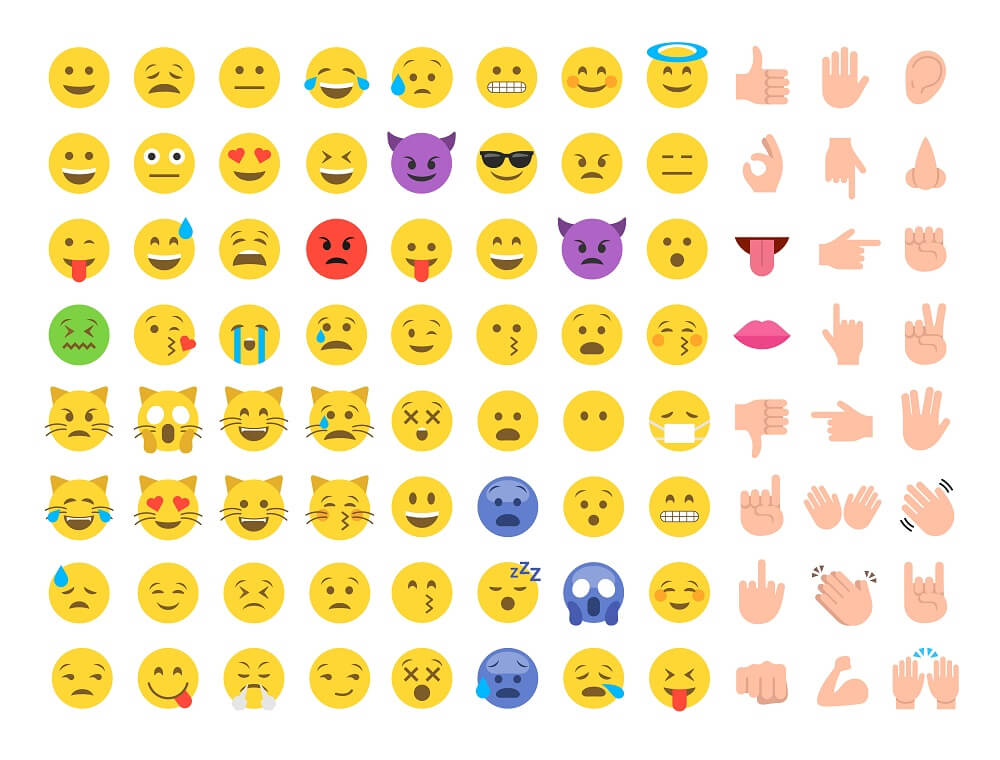 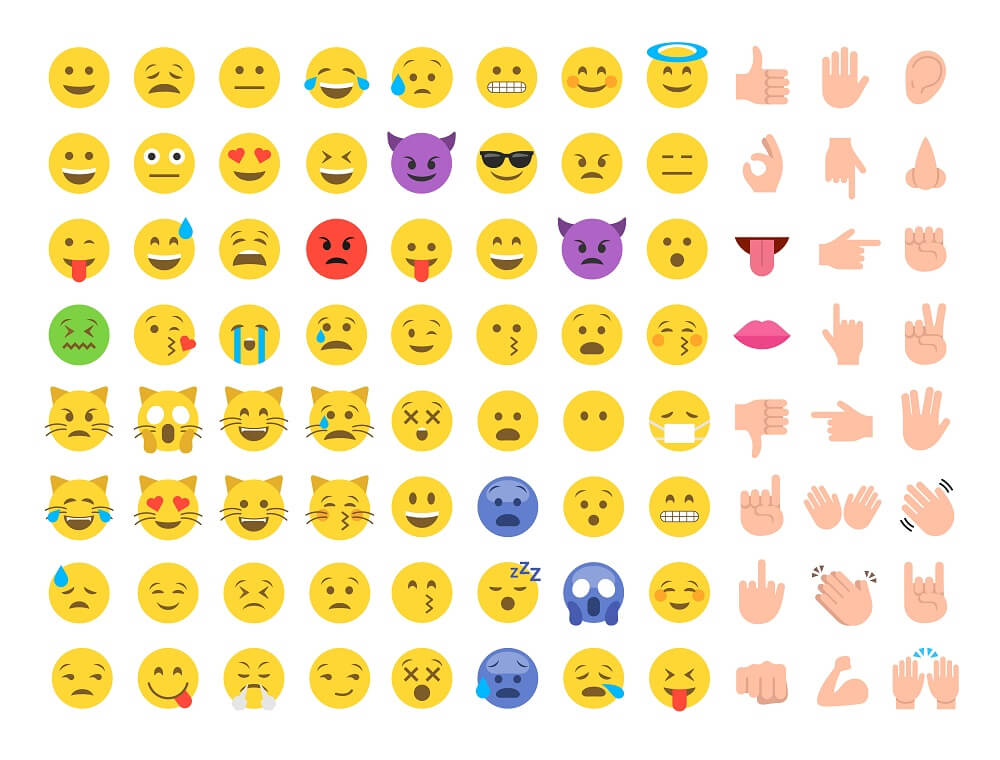 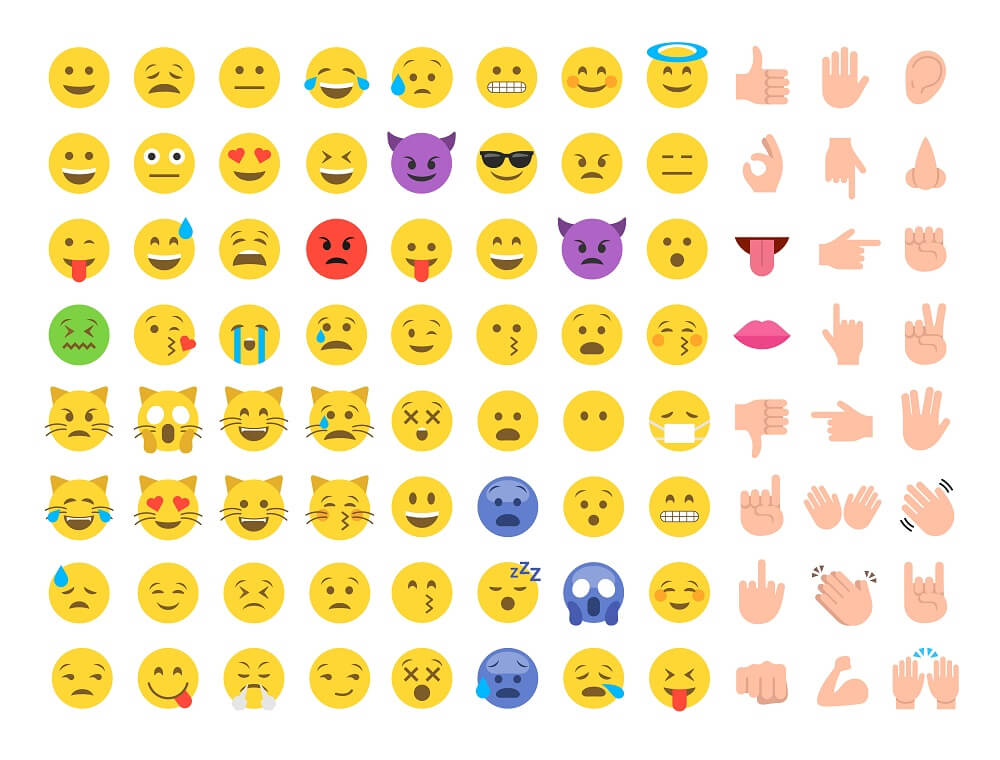 Вредновање и самовредновање
За показатеље процене вредновања пројекта одабране су евалуационе листе за ученике, а још један вид вредновања биће представљање кратког филма о реализованом пројекту. 

Овај инструмент вредновања изабрали смо како би родитељи и остали разреди у школи имало увид у продукте пројекта

Овим постижемо оснаживање ученика за заједничка постигнућа и циљеве, развијање свести да су равноправни чланови друштва, као и постављање позитивног примера млађим разредима у школи.

Филм са реализованим пројектом може се погледати на овој адреси: 
https://www.youtube.com/watch?v=7nJQ9NCW-jU&t=4s